Semantisatieverhaal B:
Zijn jullie wel eens in het pretpark de Efteling geweest? Als je die plek bestudeert, als je die plek goed bekijkt om ervan te leren, kun je zoveel leuke weetjes vaststellen of bepalen. Bijvoorbeeld het volk van Laaf. Ken je die? Dat zijn van die guitige kabouters. Daarmee bedoel ik dat ze op een leuke manier ondeugend zijn. Het volk van Laaf is dus een echt volk. Een volk is een groep mensen die dezelfde gewoontes heeft en dezelfde taal spreekt. En ze hebben een dorpje in de Efteling. Laven zijn uit de lucht gegrepen. Ze zijn verzonnen en bestaan dus niet echt. Het is een soort sprookje. 
De Efteling heeft trouwens constant, de hele tijd, bezoekers. Echt elke dag is het er druk. Weet je welke attractie ik ook leuk vind? De Droomvlucht. Je gaat dan met een wagentje door verschillende werelden. Je komt bijvoorbeeld door een vallei met elfjes. Een vallei is een groot dal tussen twee bergen in.  
De nieuwste attractie in de Efteling is Symbolica. Dat is een soort kasteel waar je doorheen rijdt met een karretje. Het kasteel dat ze hebben gemaakt is een reconstructie van een oud kasteel ergens in Europa. Een reconstructie is iets dat gemaakt is zoals het vroeger was. 
Wat trouwens veel mensen niet weten, is dat er een grote vlakte, een groot en plat gebied in de natuur, is in de Efteling. Je kunt daar picknicken. Je bent dan even weg van de drukte en je kunt dan de natuur bewonderen. Bewonderen betekent iets bekijken wat je heel mooi of bijzonder vindt. 
Wie van jullie is er wel eens in de Efteling geweest?
B
[Speaker Notes: bewonderen = iets bekijken wat je heel mooi of bijzonder vindt
de vlakte = een groot en plat gebied in de natuur
de reconstructie = iets dat gemaakt is zoals het vroeger was
de vallei = een groot dal tussen twee bergen in
bestuderen = goed bekijken om ervan te leren
vaststellen = bepalen, zeggen dat iets zo is
guitig = op een leuke manier ondeugend
uit de lucht gegrepen = niet waar, verzonnen
het volk = de groep mensen die dezelfde gewoontes heeft en dezelfde taal spreekt
constant = de hele tijd, voortdurend]
Gerarda Das
Marjan ter Harmsel
Mandy Routledge
Francis Vrielink
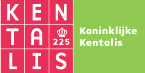 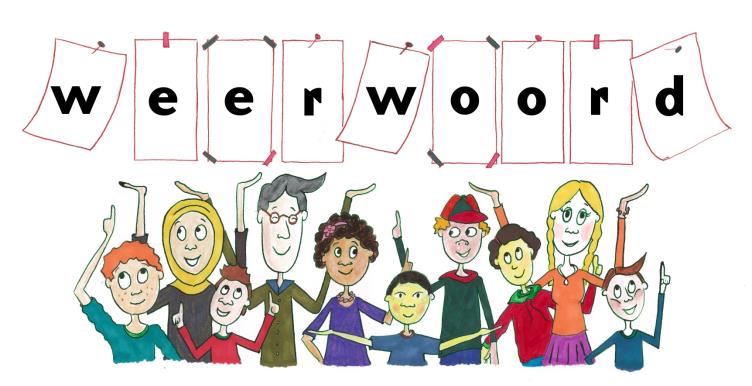 Week 37 – 14 september 2021
Niveau B
bestuderen
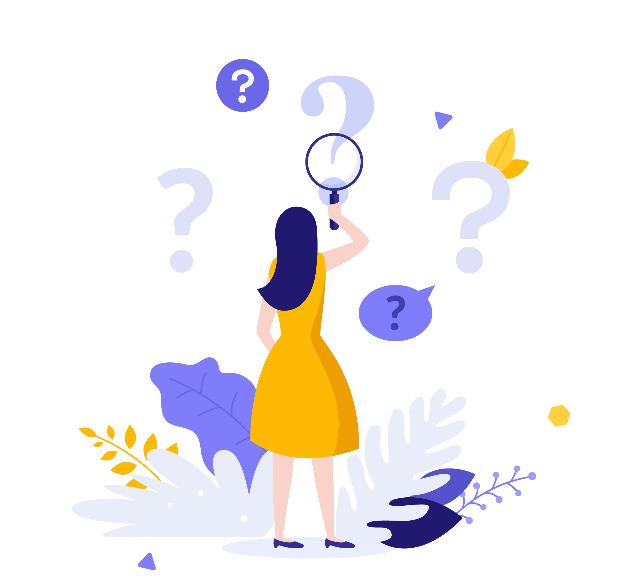 vaststellen
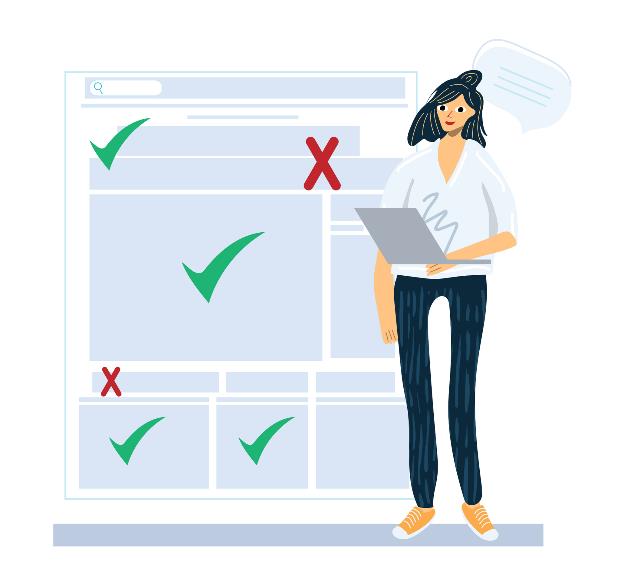 https://www.tubantia.nl/werk/hans-zandvliet-verdiende-miljoenen-aan-flippo-s-maar-raakte-alles-kwijt-aan-een-knikker~a873c7ce/
guitig
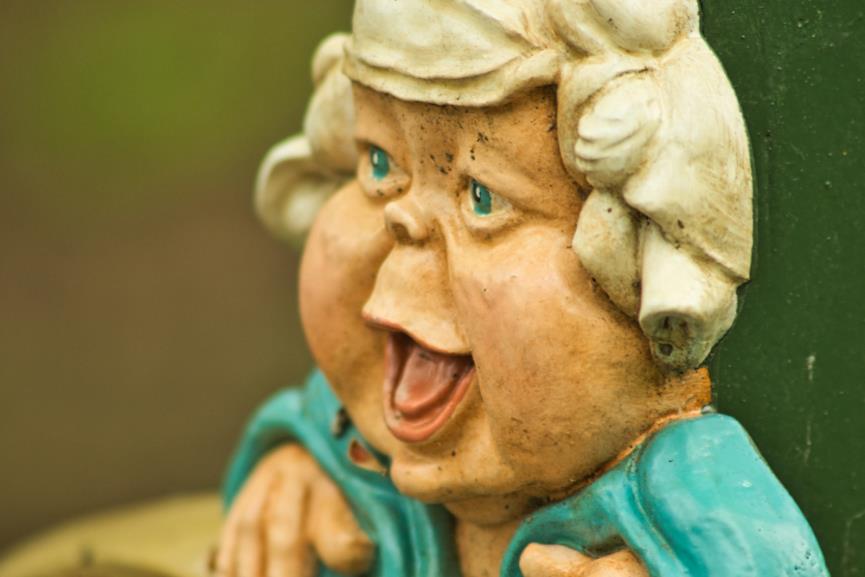 https://www.tubantia.nl/werk/hans-zandvliet-verdiende-miljoenen-aan-flippo-s-maar-raakte-alles-kwijt-aan-een-knikker~a873c7ce/
het volk
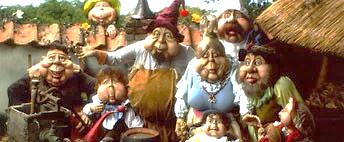 https://www.tubantia.nl/werk/hans-zandvliet-verdiende-miljoenen-aan-flippo-s-maar-raakte-alles-kwijt-aan-een-knikker~a873c7ce/
uit de lucht gegrepen
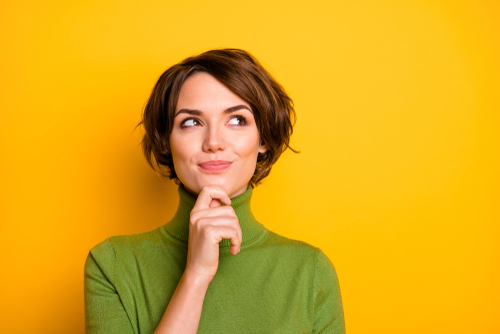 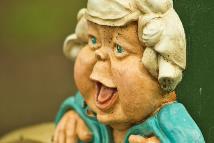 https://www.tubantia.nl/werk/hans-zandvliet-verdiende-miljoenen-aan-flippo-s-maar-raakte-alles-kwijt-aan-een-knikker~a873c7ce/
constant
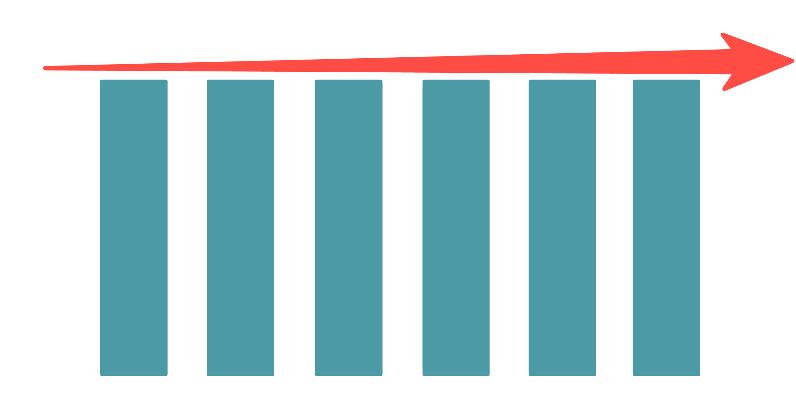 aantal mensen
https://www.tubantia.nl/werk/hans-zandvliet-verdiende-miljoenen-aan-flippo-s-maar-raakte-alles-kwijt-aan-een-knikker~a873c7ce/
de vallei
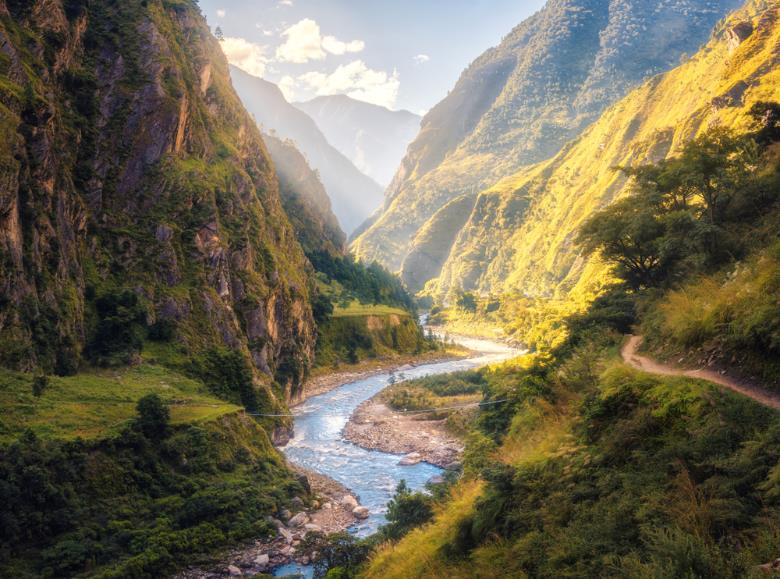 https://www.tubantia.nl/werk/hans-zandvliet-verdiende-miljoenen-aan-flippo-s-maar-raakte-alles-kwijt-aan-een-knikker~a873c7ce/
de reconstructie
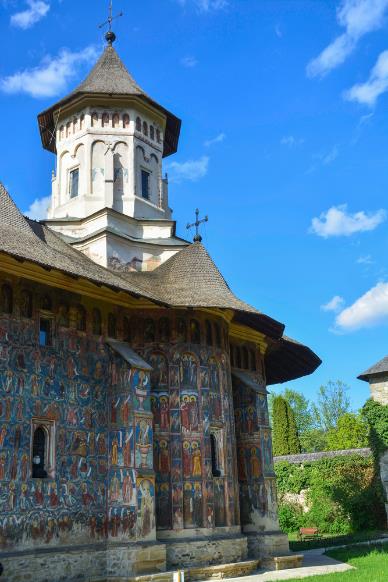 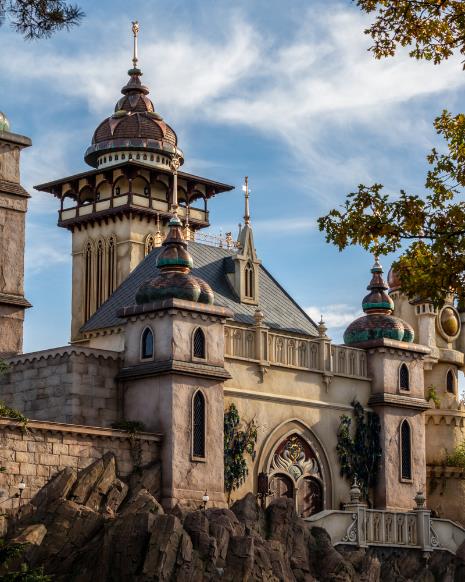 https://www.tubantia.nl/werk/hans-zandvliet-verdiende-miljoenen-aan-flippo-s-maar-raakte-alles-kwijt-aan-een-knikker~a873c7ce/
de vlakte
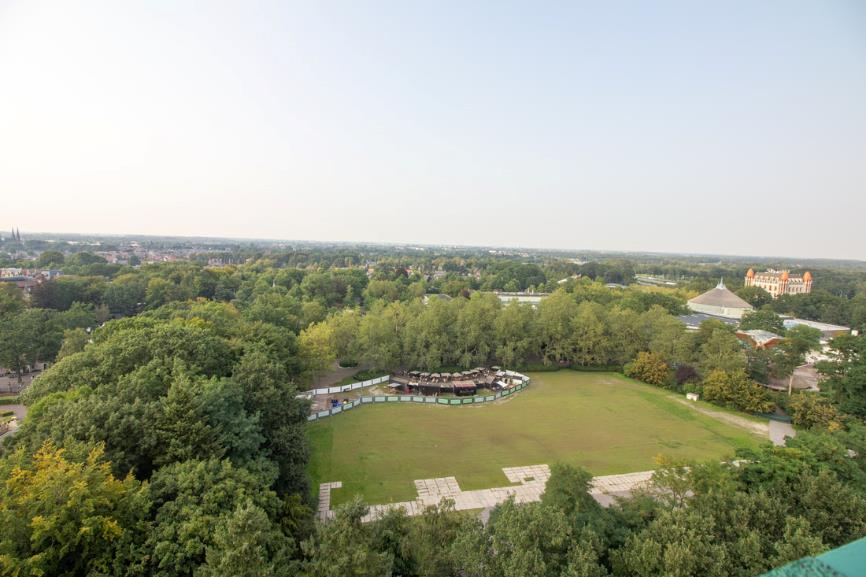 https://www.tubantia.nl/werk/hans-zandvliet-verdiende-miljoenen-aan-flippo-s-maar-raakte-alles-kwijt-aan-een-knikker~a873c7ce/
https://aegtte.weebly.com/speelweide-play-meadow.html
bewonderen
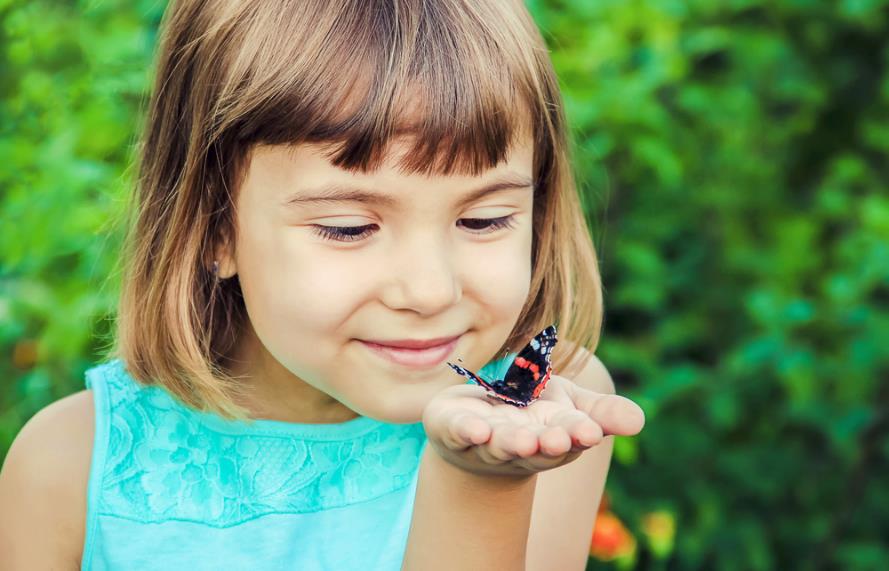 https://www.tubantia.nl/werk/hans-zandvliet-verdiende-miljoenen-aan-flippo-s-maar-raakte-alles-kwijt-aan-een-knikker~a873c7ce/
Op de woordmuur:
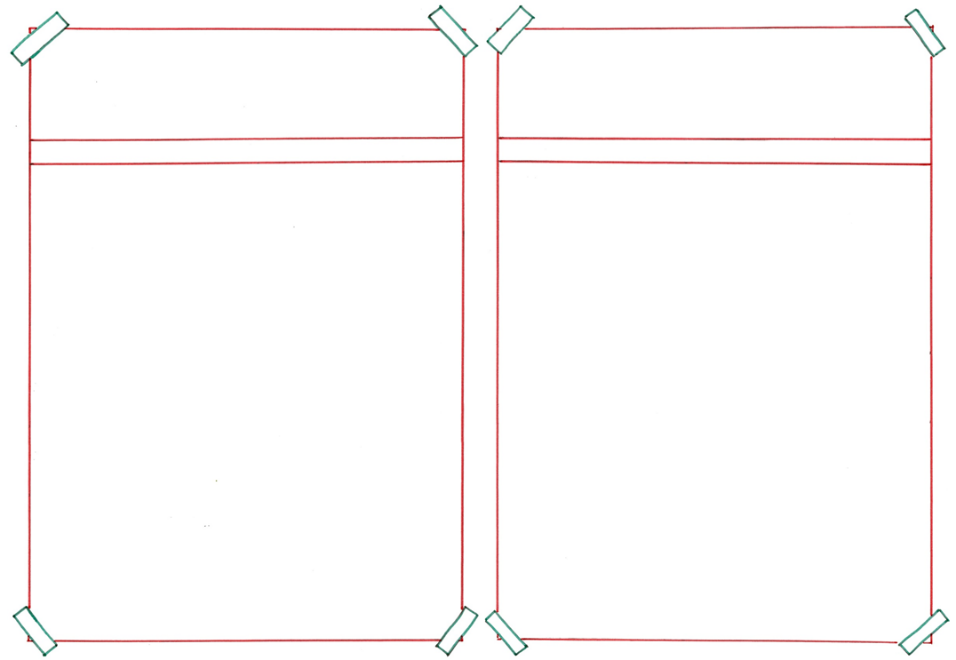 constant
wisselend
=  af en toe, niet de hele tijd
 
 
  




Het is wisselend bewolkt. Soms schijnt even de zon.
= de hele tijd, voortdurend
  
 
 



Het is constant zonnig.
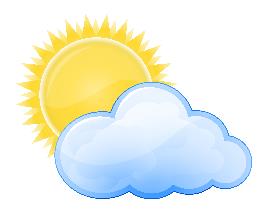 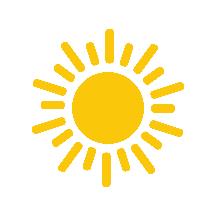 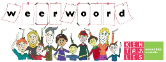 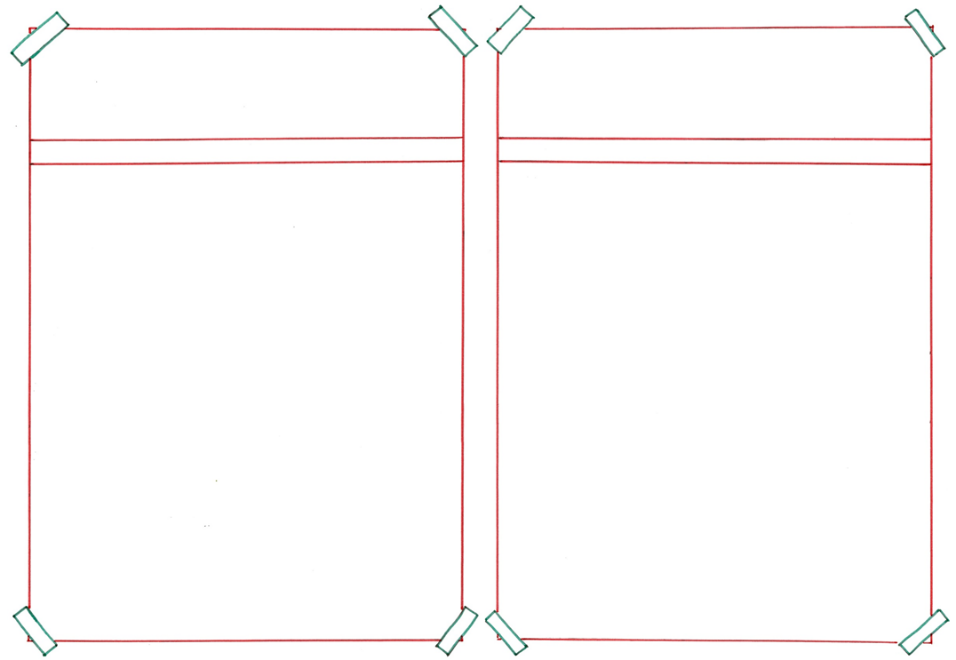 de reconstructie
de innovatie
=  het bedenken van iets nieuws 
 
  






De manier waarop de karretjes rondrijden is een innovatie.
= iets dat gemaakt is zoals het vroeger was
  
 
 



Symbolica is een reconstructie van een oud kasteel.
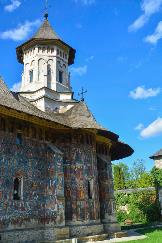 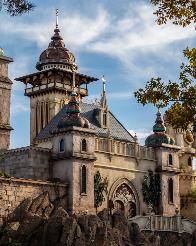 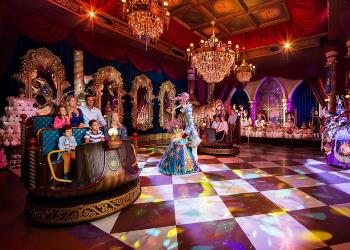 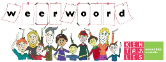 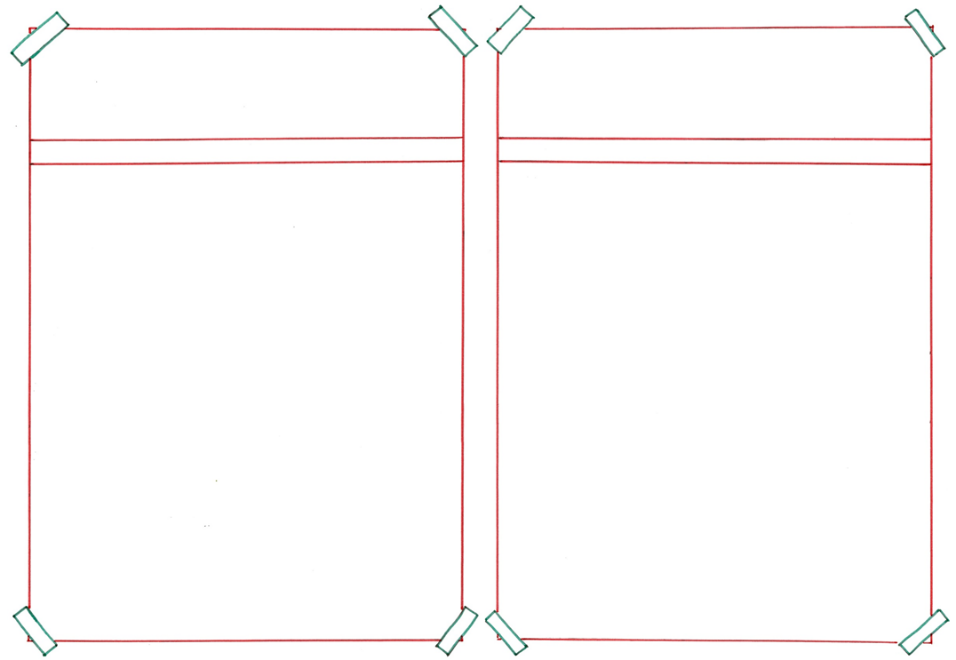 uit de lucht gegrepen
op waarheid gebaseerd
= aan de hand van feiten



 
  


Deze film is op waarheid gebaseerd.
= niet waar, verzonnen


  
 
 


Het volk van Laaf is uit de lucht gegrepen.
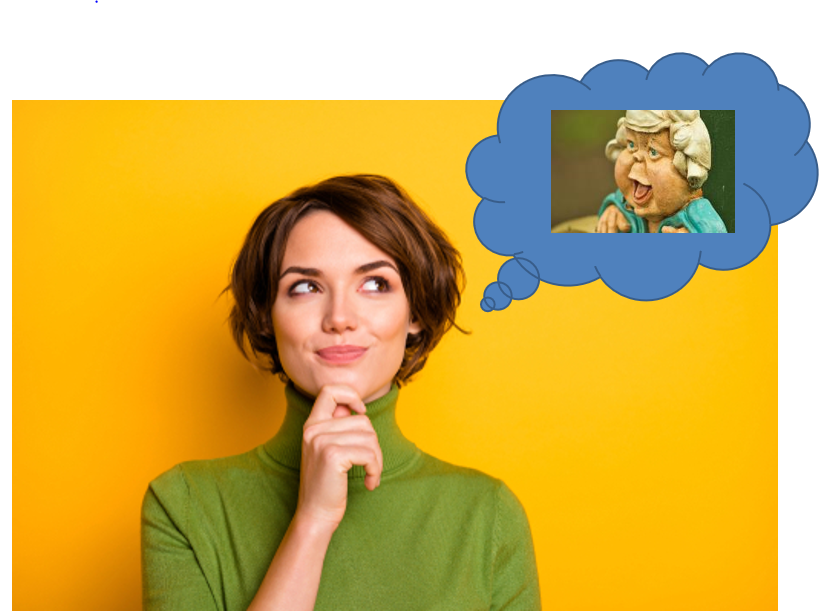 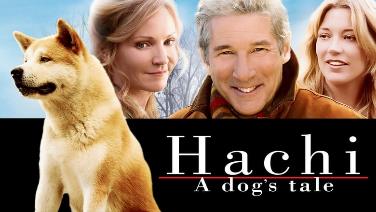 https://www.moviemeter.nl/film/47522
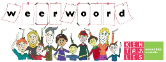 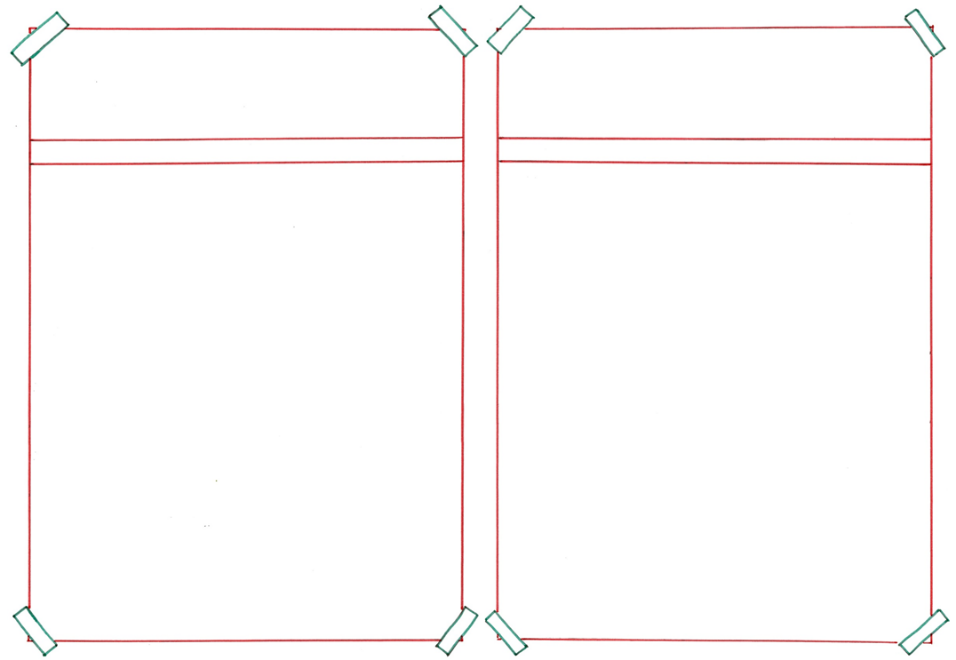 bewonderen
minachten
=  iets waardeloos vinden
 
 
  





Al dat zwerfafval in de natuur minacht ik wel.
= iets bekijken wat je heel mooi of bijzonder vindt
  
 
 


Rustig de natuur bewonderen vind ik fijn.
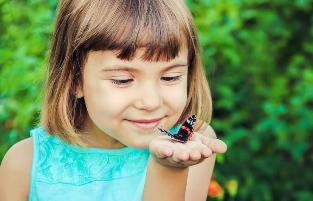 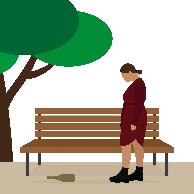 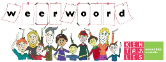 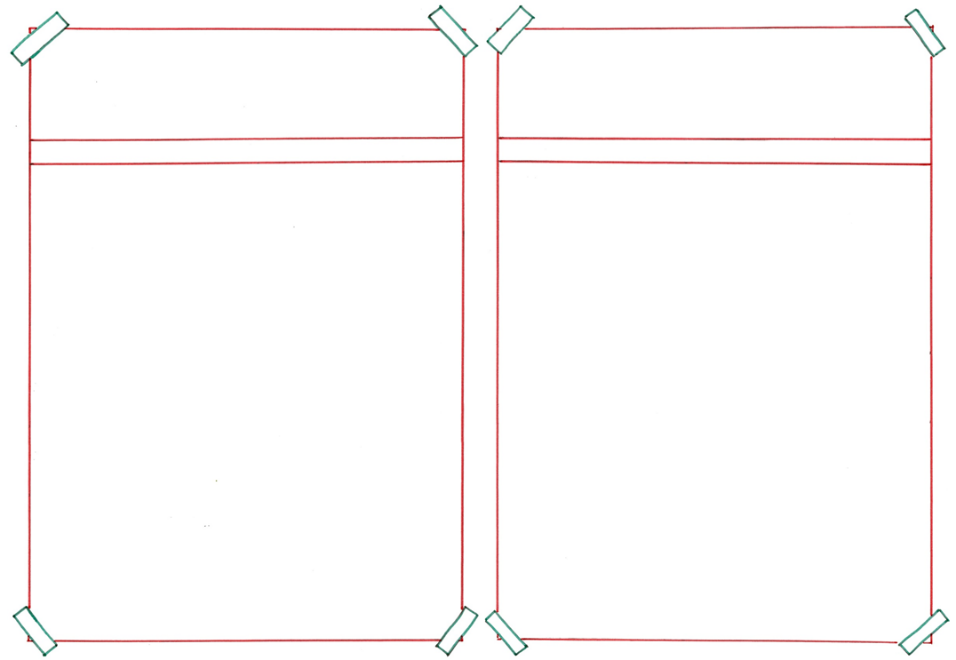 het gebergte
de vlakte
=  een groot en plat gebied in de natuur
 
 
  




De woestijn is een enorme vlakte met zand.
= een groot gebied met bergen
  
 
 


In dit gebergte ligt sneeuw op de toppen van de bergen.
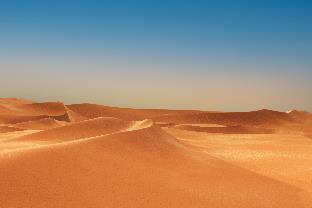 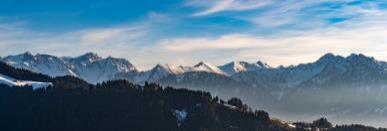 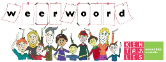 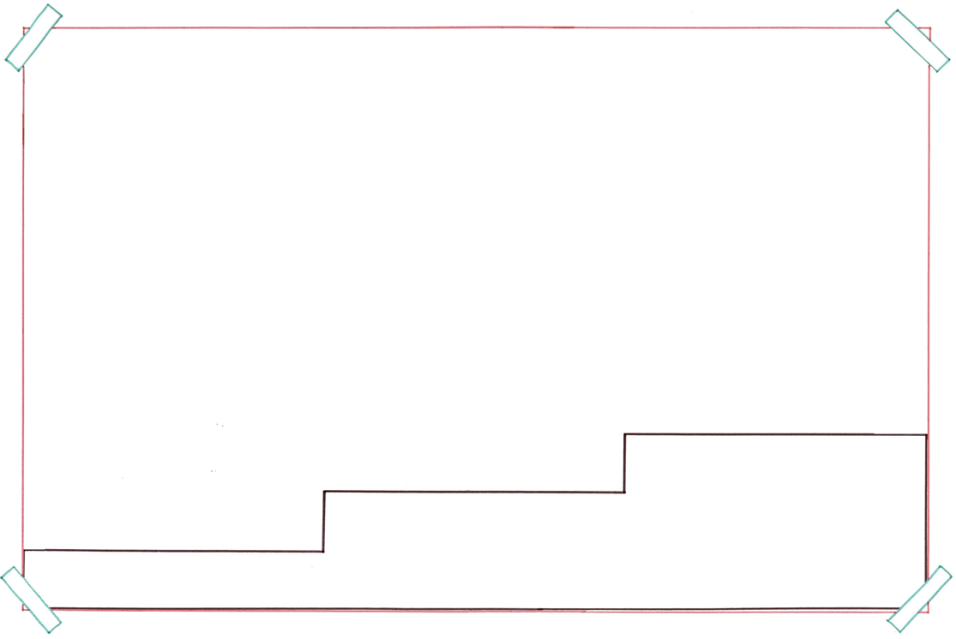 Als je de Efteling goed bestudeert, kun je allerlei leuke weetjes vaststellen.
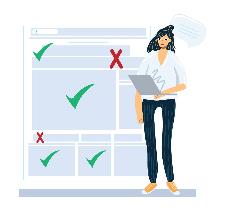 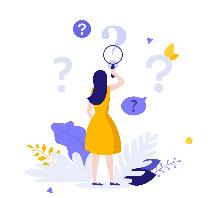 vaststellen
= bepalen, zeggen dat iets zo is
bestuderen
= goed bekijken om ervan te leren
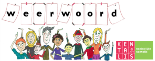 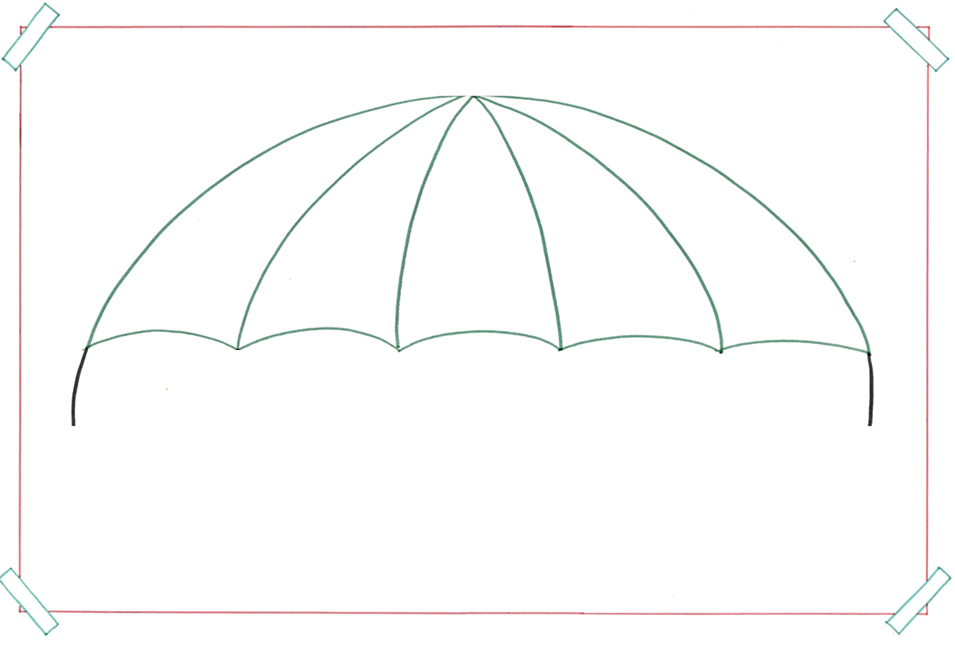 de
= de manier waarop je kijkt
gezichtsuitdrukking
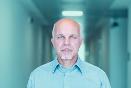 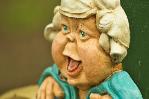 stoïcijns
guitig
= alsof je niet geraakt wordt door wat iemand zegt
= op een leuke manier ondeugend
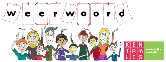 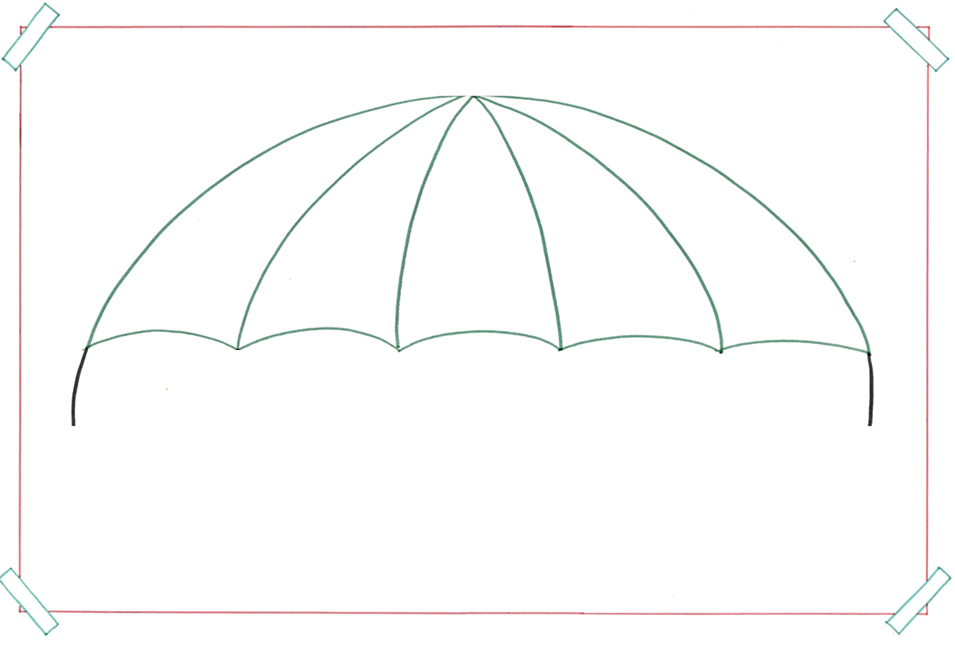 het volk
= de groep mensen die dezelfde gewoontes heeft en dezelfde taal spreekt
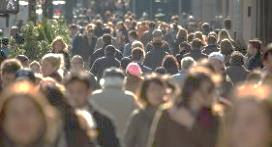 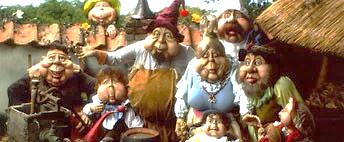 het volk van Nederland
het volk van Laaf
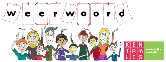 de vallei= een groot dal tussen twee bergen in








Er stroomt een riviertje in deze vallei.
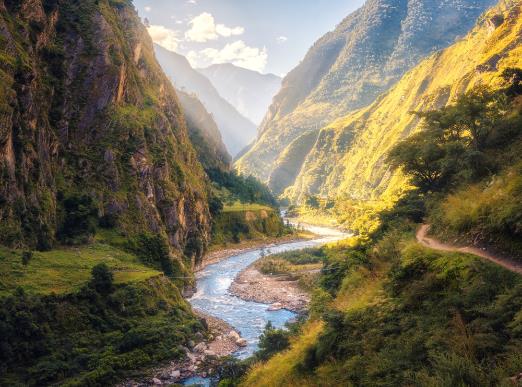 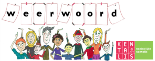